Чередование согласных звуков в корне слова Русский язык, 3 класс Автор: Немтина М. Ю.МАОУ- Гимназия №45, г. Екатеринбург
Прочитайте стихотворение
Как-то 
Много лет назад
Посадили странный сад.
Не был он фруктовым,
Был он только словом.
Это слово, 
Слово-корень,
Разрастаться стало вскоре
И плоды нам принесло – 
Стало много новых слов.
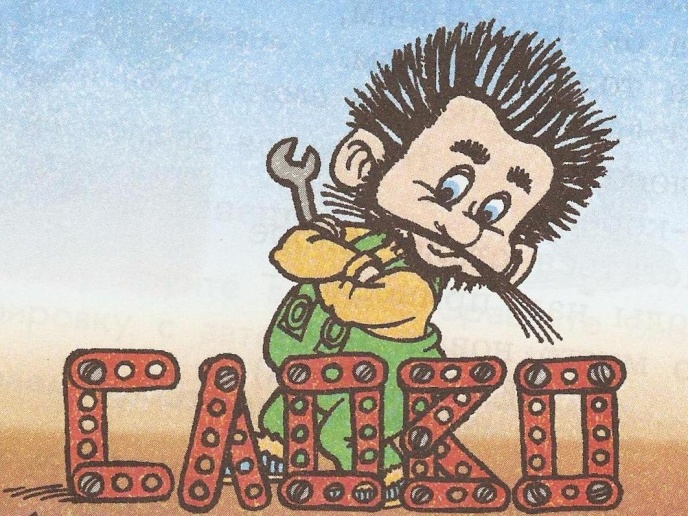 Однокоренные слова – это слова, которые близки по смыслу и имеют общую часть – корень. 

В корне заключён общий смысл всех однокоренных слов.
Работа в группе. Прочитайте слова.
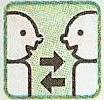 Свет, свеча,     освещение
Работа в паре. Выберите одну группу слов.  Выполните задания.Однокоренные ли это слова? Почему?Спишите, выделите корень. Подчеркните букву последнего согласного звука в корне.
Дружок, подруга, дружный, дружить
Снежок, снежинка, снеговик, снежный
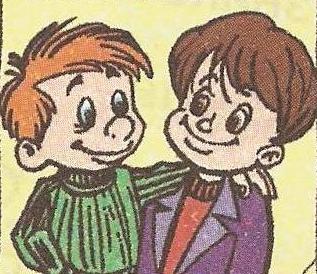 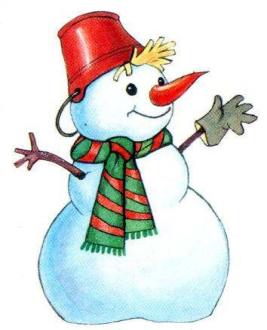 Снежок, снежинка, снеговик, снежный 

Дружок, подруга, дружный, дружить,   друзья


Попробуйте произнести все  эти слова с корнем друг/снег
Почему заменяется последний звук и последняя буква корня в некоторых однокоренных словах?
Какое слово было родоначальником всех остальных? Допишите его.
Какой звук был исходным, основным? Каким он заменился?

Какой вывод можно сделать на основе наблюдений?
Итог урока
Запишите ключевое слово сегодняшнего урока.
чередование
Подберите к каждому слову однокоренные слова   с  чередующимися согласными звуками.
река
сад
дорога
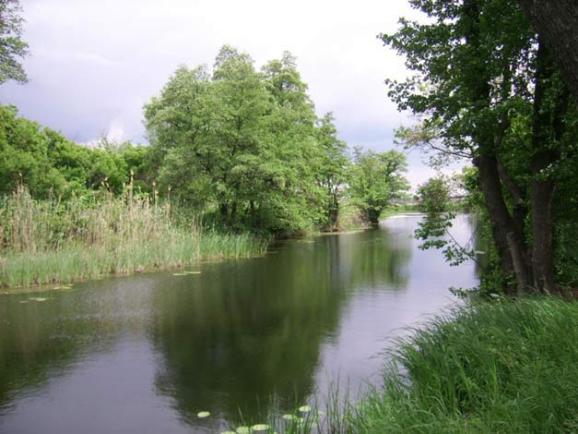 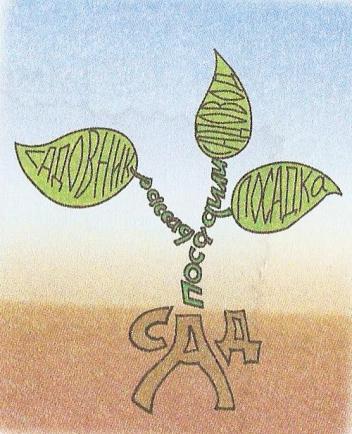 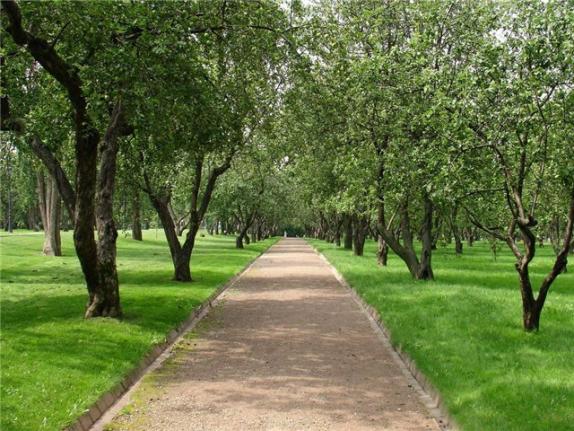